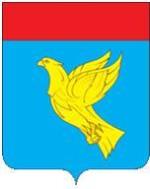 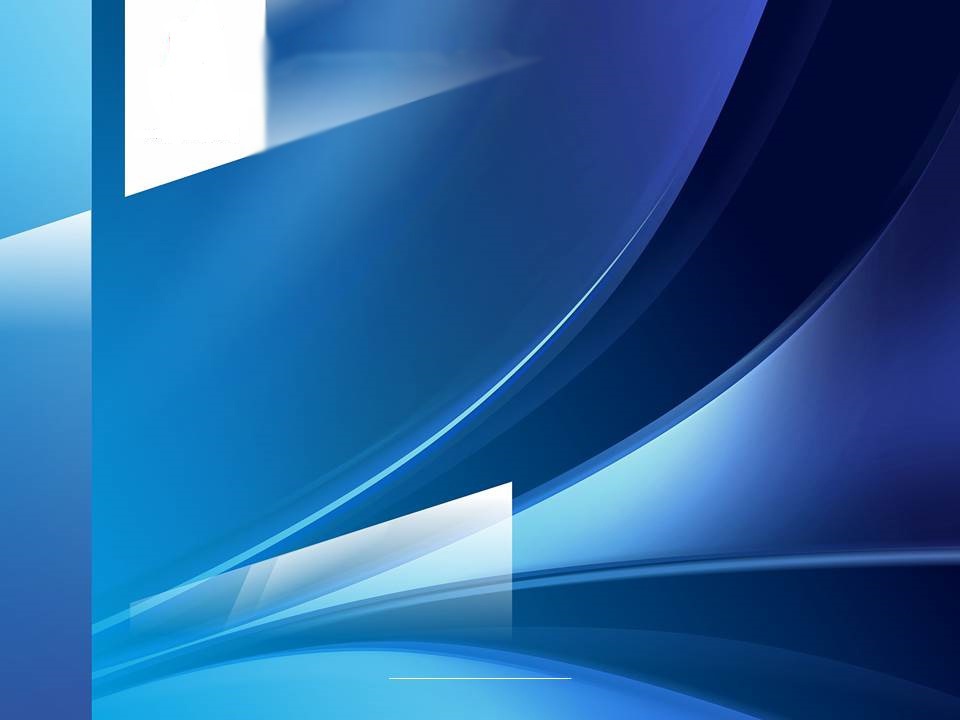 Юдин Сергей Георгиевич
Глава им.Воровского сельского поселения Мензелинского муниципального района РТ
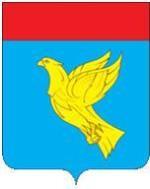 О состоянии работы  в  области сохрананения обычаев , традиций народов проживающих на территории  им.Воровского  сельского  поселения
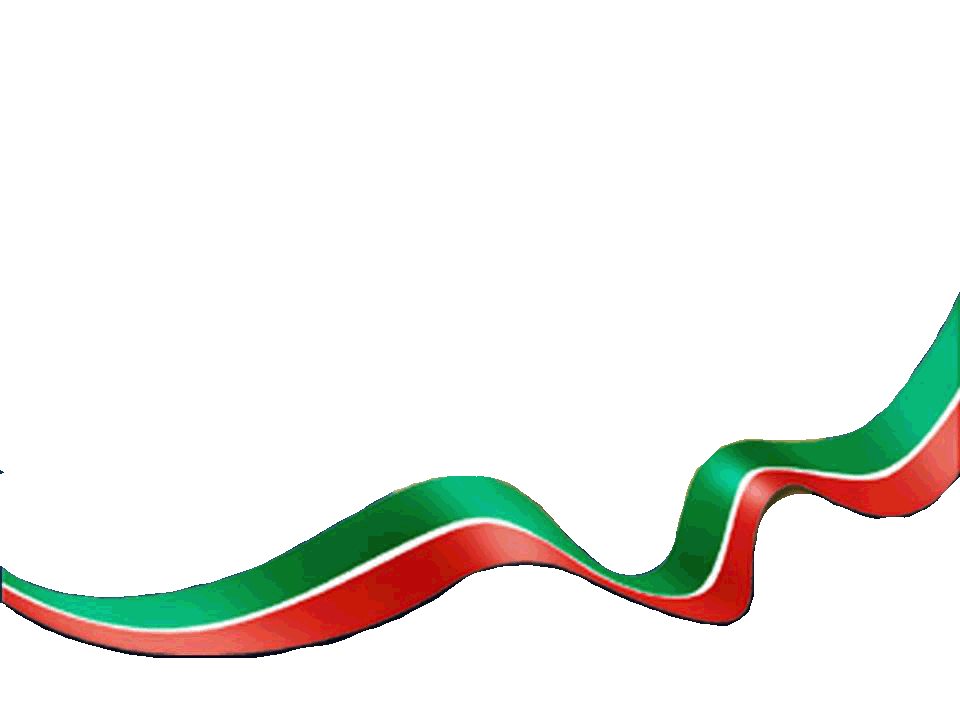 Население
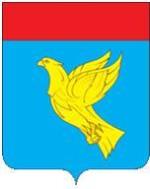 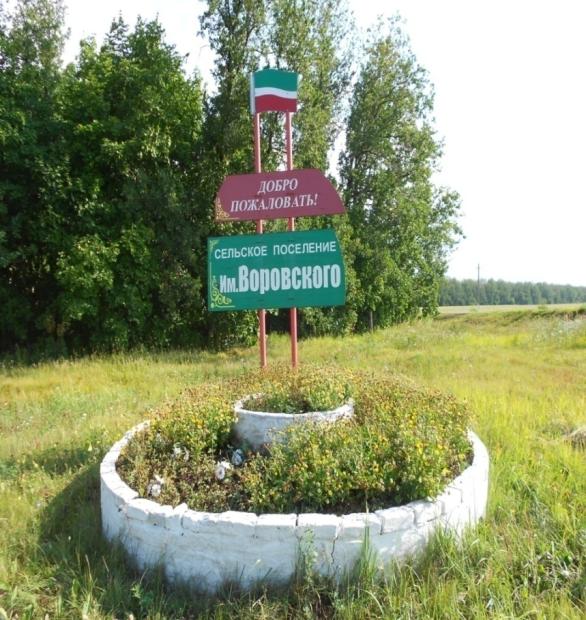 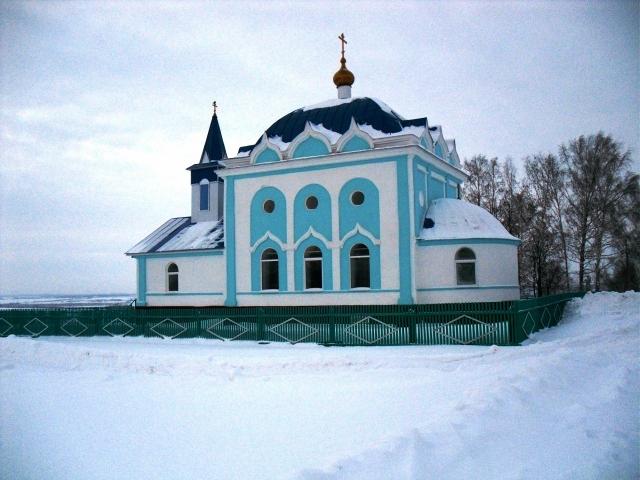 СЛУЖБЫ
Ураза байрам
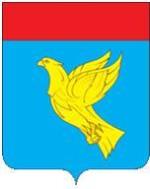 Начальная школа и детский сад
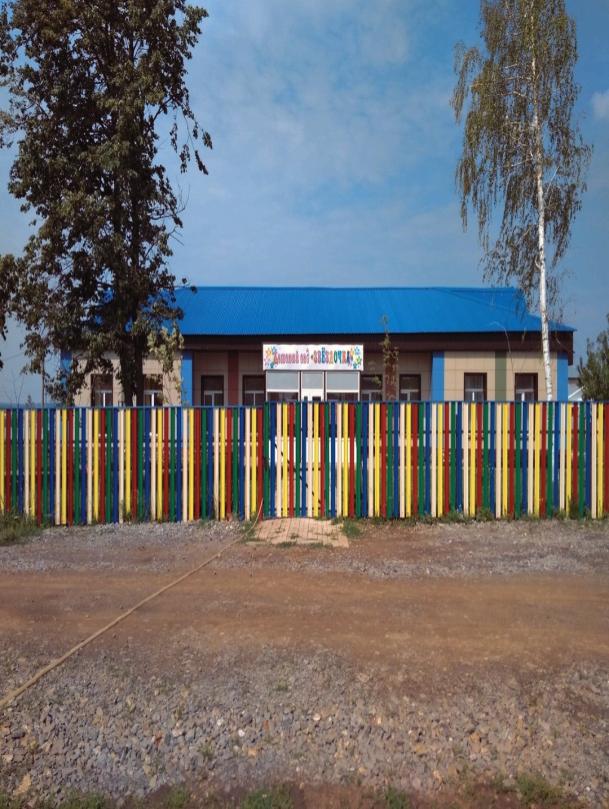 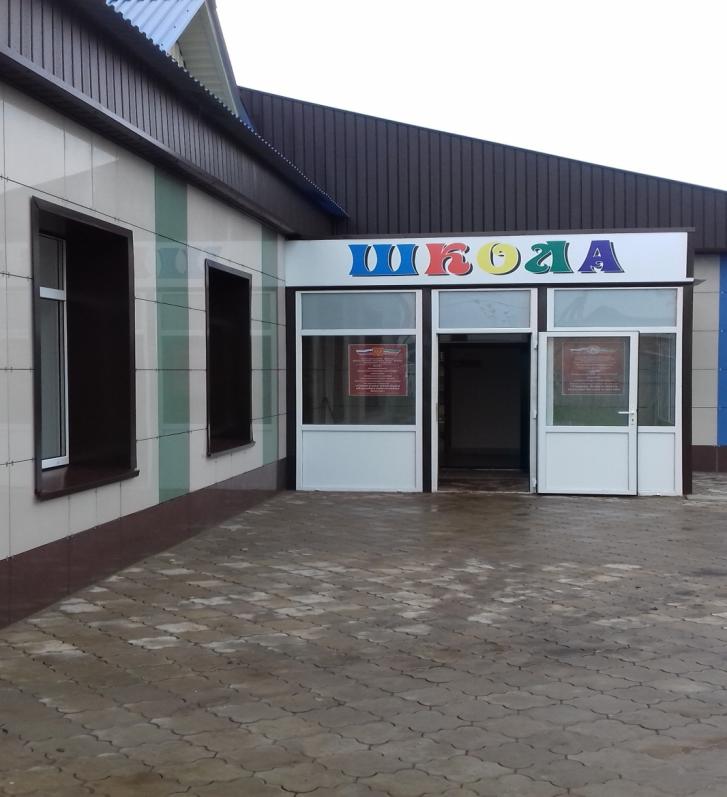 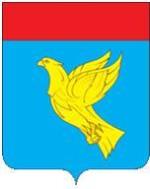 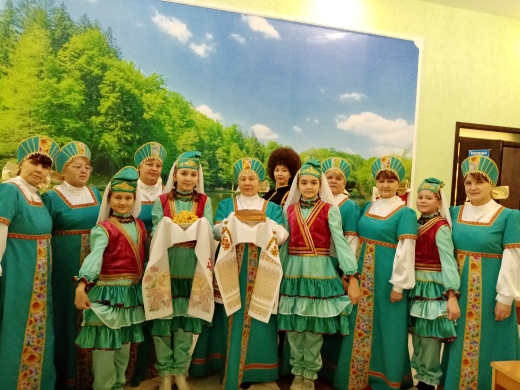 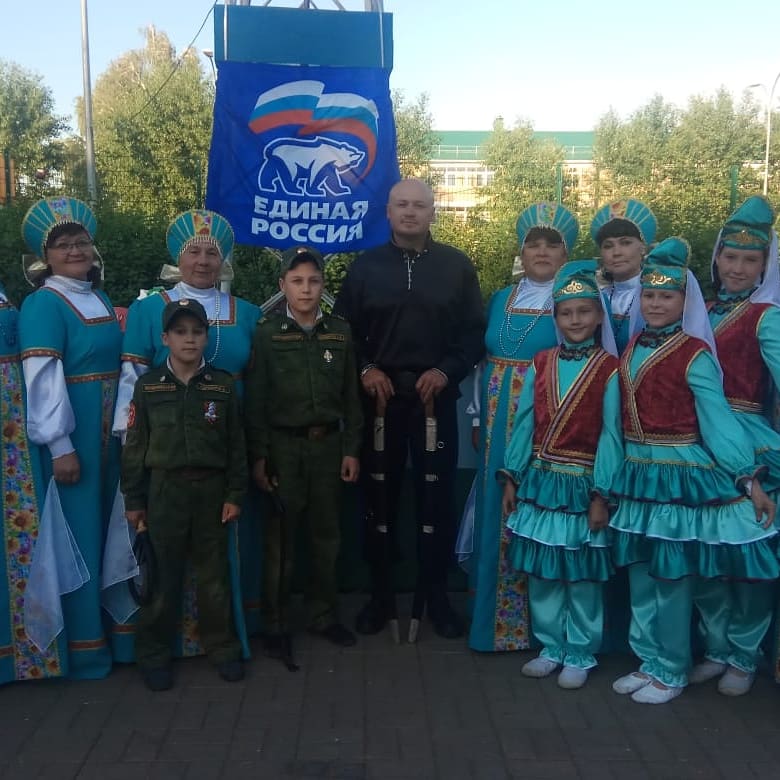 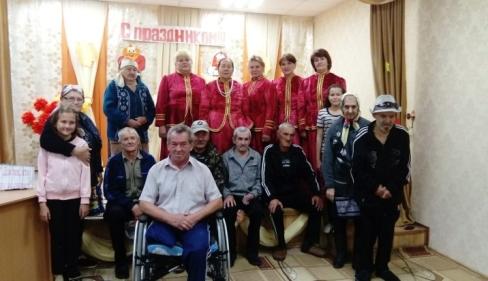 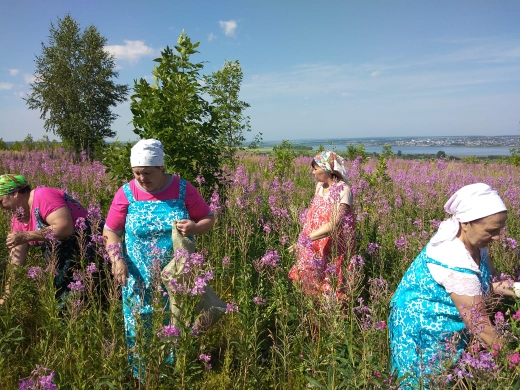 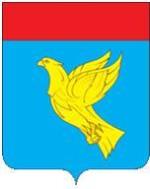 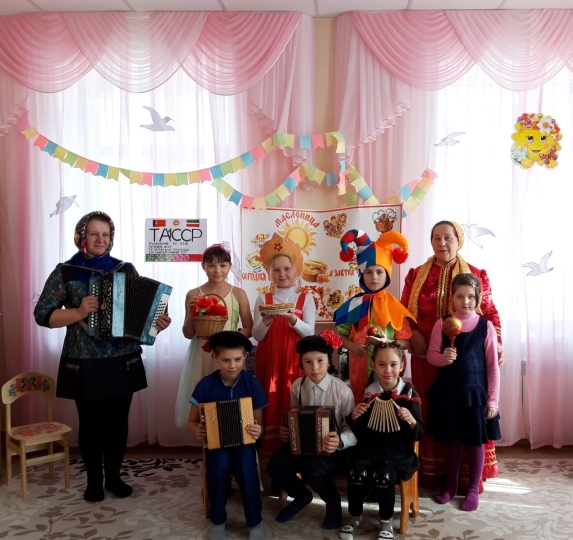 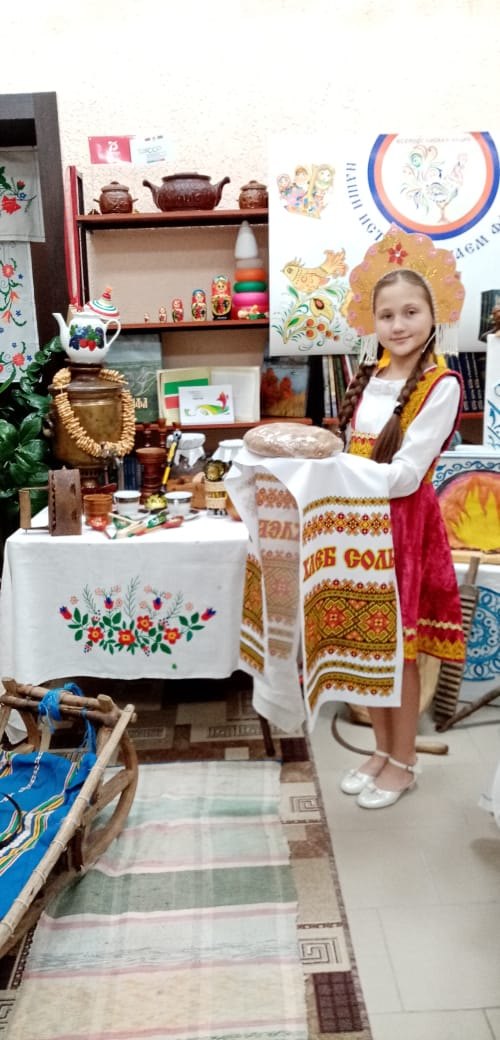 Работа с участковым уполномоченным полиции
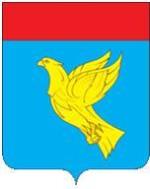 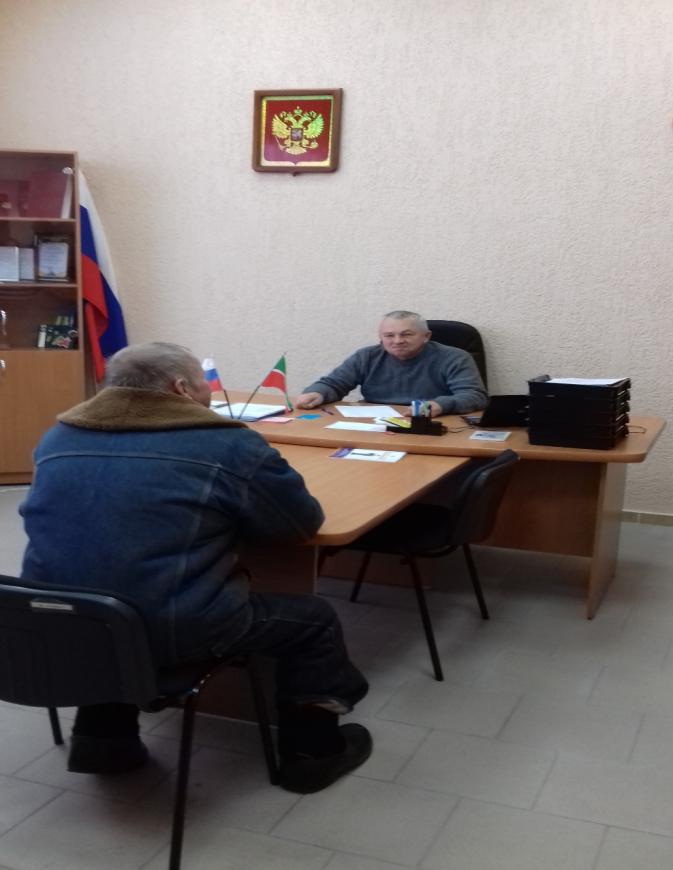 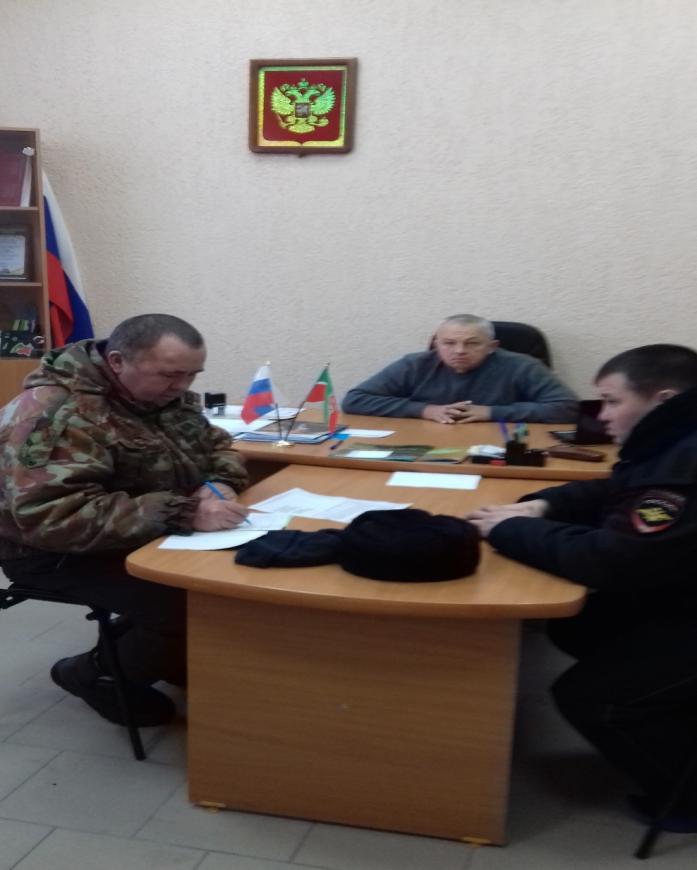 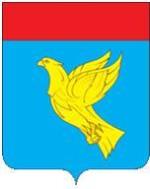 Встреча с населением
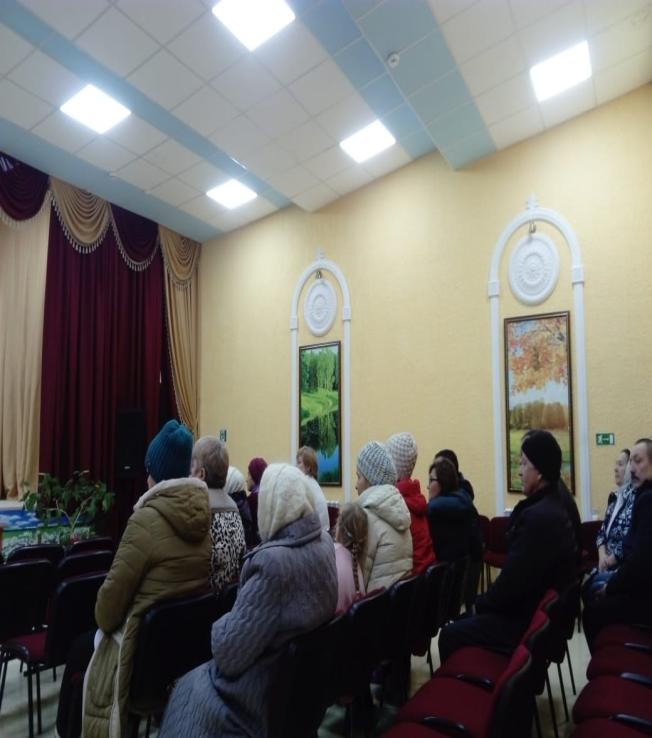 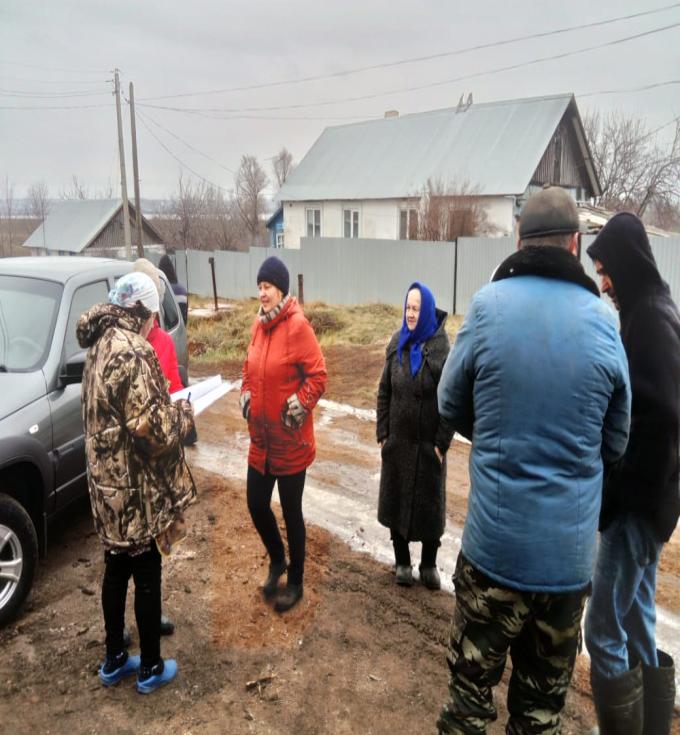 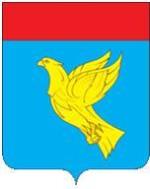 Спасибо за внимание